English grade 5 
Chapter 2 Farm and Farming
Unit 2 Animals On The Farm
What does he plant on the farm?

Student’s book page 32
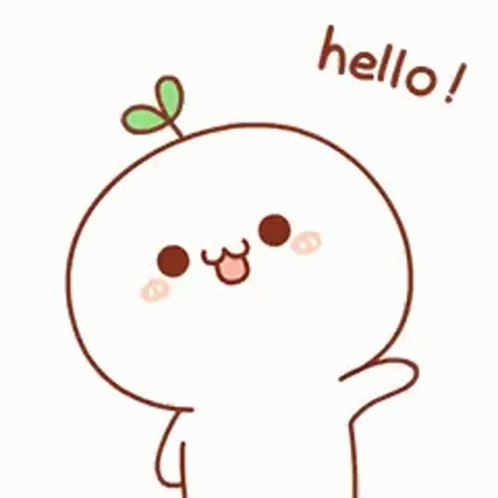 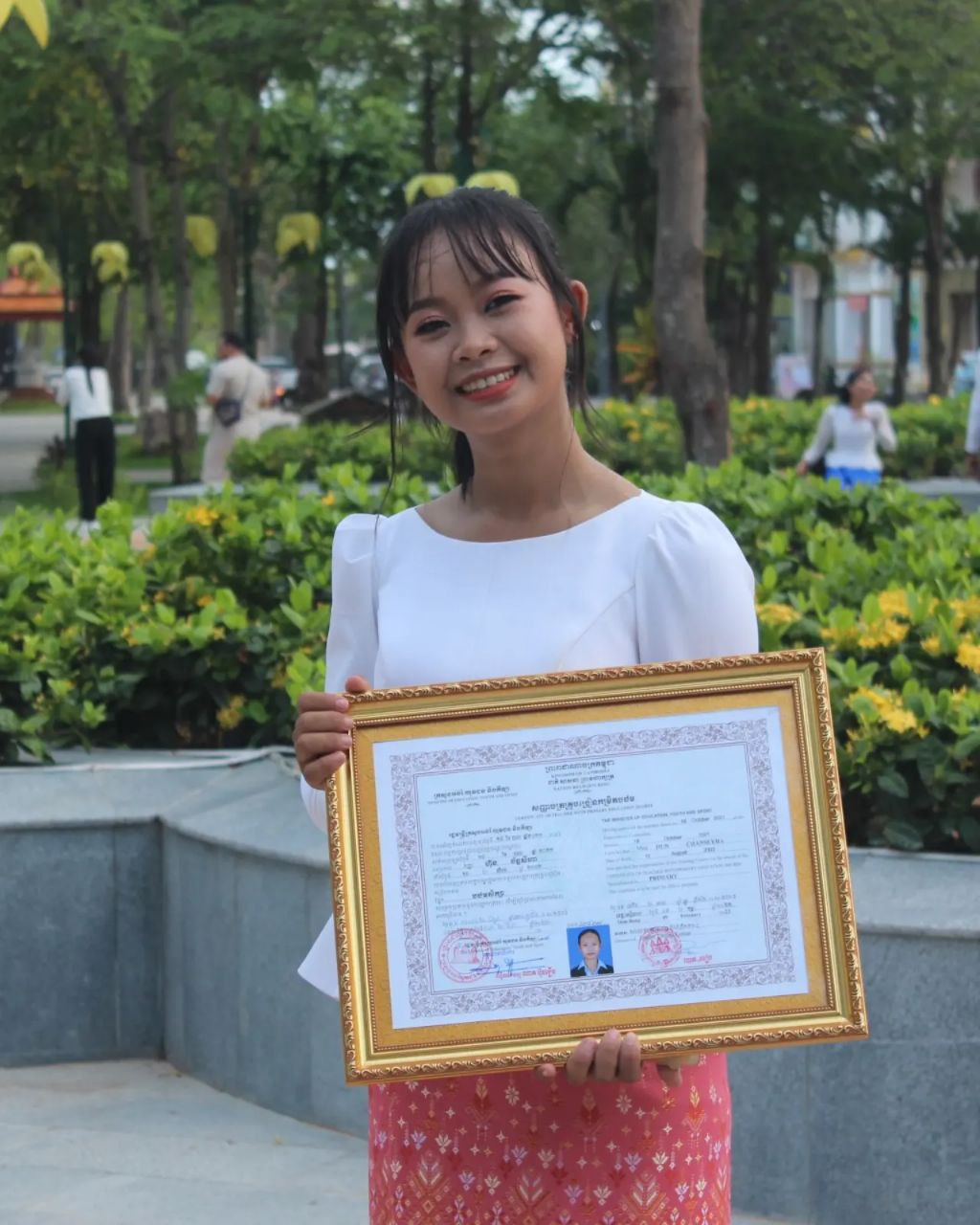 Plant
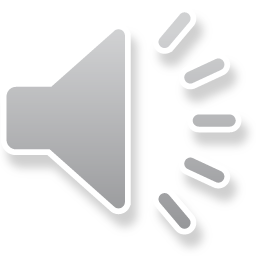 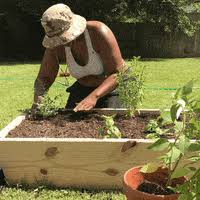 ដាំ
Rice
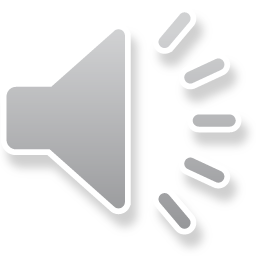 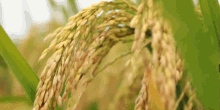 ស្រូវ
Banana
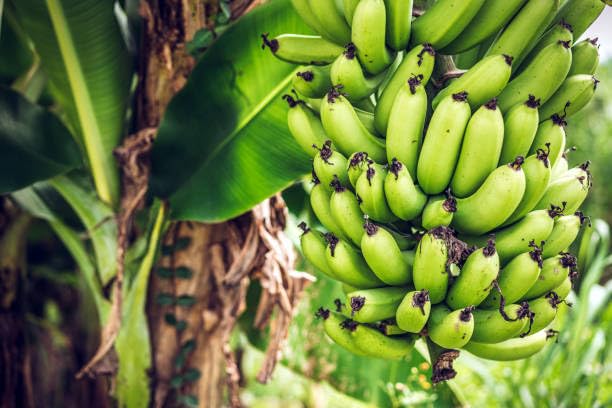 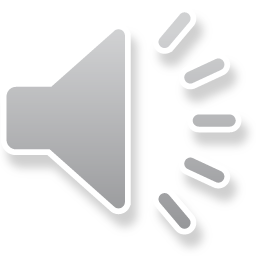 ចេក
Orange
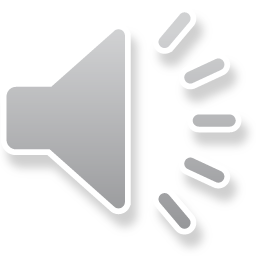 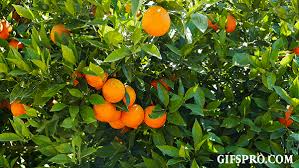 ក្រូច
Listen and repeat
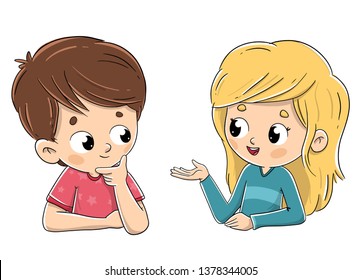 What does he plant on the farm?
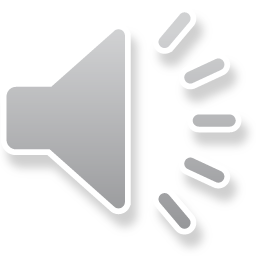 តើគាត់ដាំអ្វីខ្លះនៅកសិដ្ឋាន?
Listen and repeat
He plants rice and bananas.
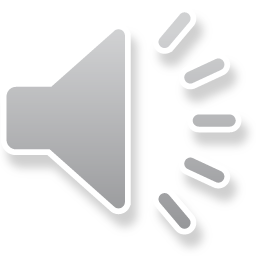 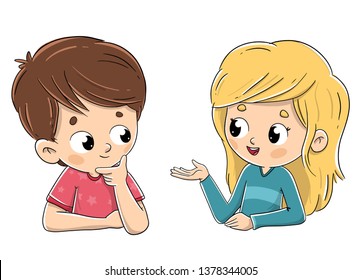 គាត់ដាំស្រូវនិងចេក
Pair work
What does he plant on the farm?
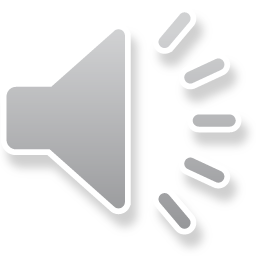 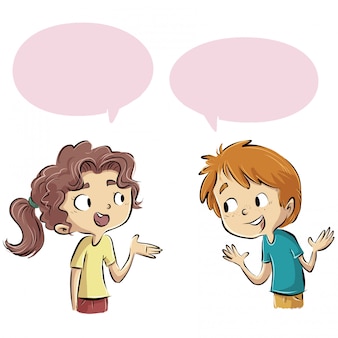 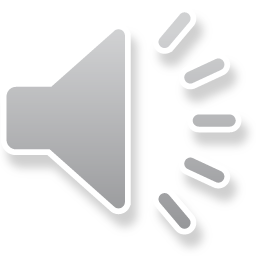 He plants rice and bananas.
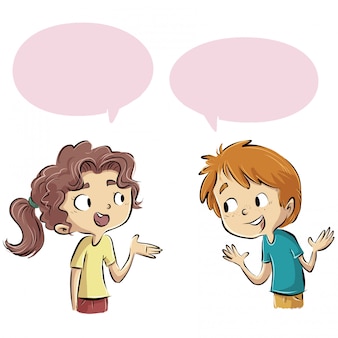 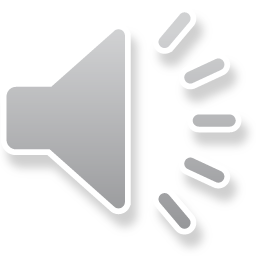 Rice, bananas, oranges, coconut, mango...
Group work
Rice, bananas, oranges, coconut, mango…..
1
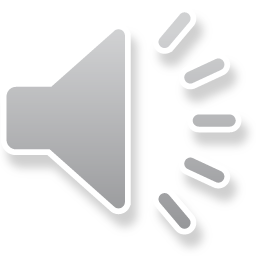 What does he plant on the farm?
He plants ………and ……….
What does he plant on the farm?
4
He plants rice and bananas.
What does he plant on the farm?
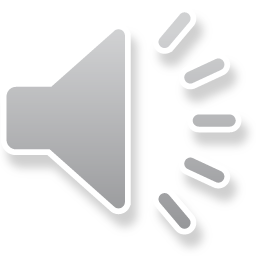 2
He plants ………and ……….
What does he plant on the farm?
3
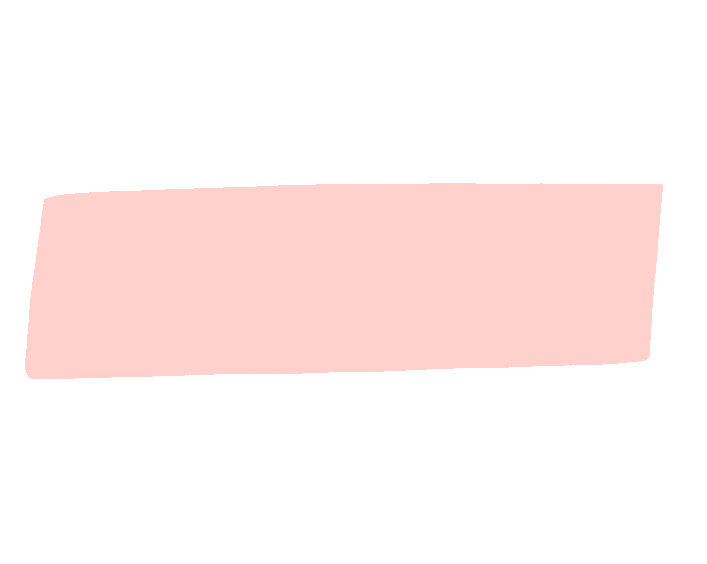 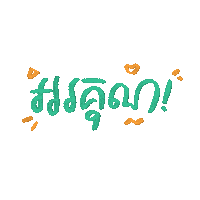 By Hun chanseyha